IT Girls 
rEvolution Academy
Oferta dla szkół średnich Województwa Małopolskiego i Śląskiego
Rok szkolny 2020/2021
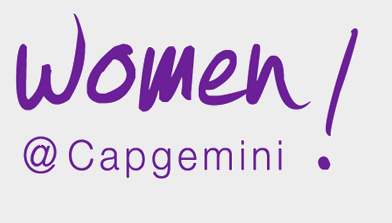 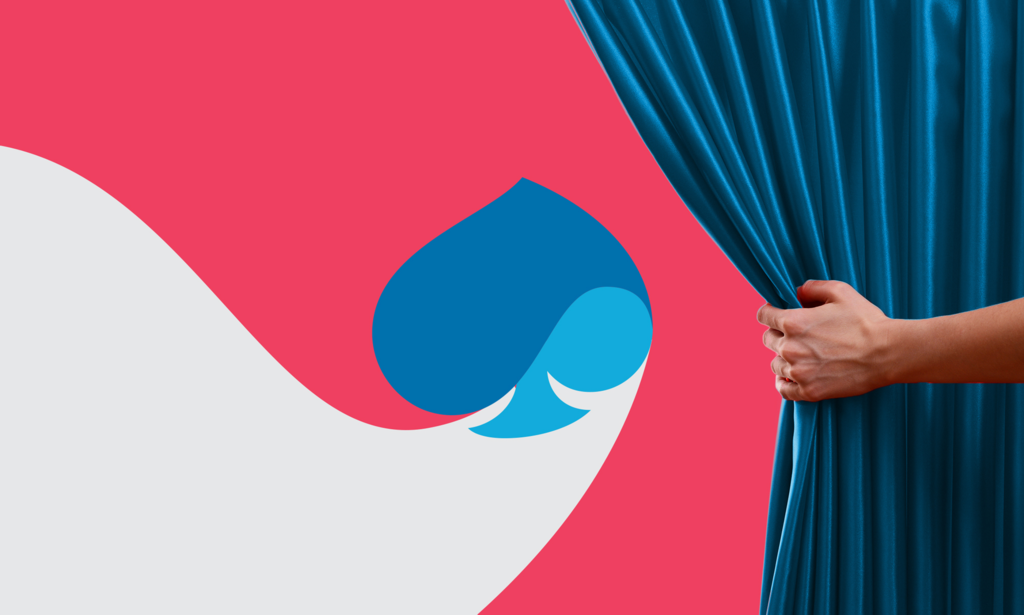 Część 1 

Capgemini – kim jesteśmy?
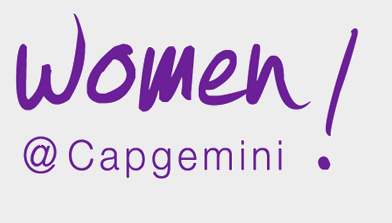 Capgemini  na świecie
Europa
~64,400
Ponad 200,000 pracowników
Więcej niż 40 krajów
Ponad 120 narodowości
Ameryka Płn.
Azja Pacyf.
~16,780
~5,060
AmerykaŚrodk. i Płd.
Indie
~96,680
~ 95
~ 8,580
Bliski Wschód
Sektory, w których działamy:
Obszary działalności:
Consulting Services
Pomagają w zwiększaniu wydajności naszych klientów w oparciu o dogłębną analizę ich procesów i sektora branżowego.
Transport i dystrybucja
Sektor energetyczny i chemiczny
Sektor medialny i rozrywkowy
Sektor motoryzacyjny
Usługi finansowe
Sektor usług publicznych
Local Professional Services
Zapewniają naszym klientom pomoc i wsparcie ich wewnętrznym zespołom IT.
Application Services
Wyposażają, opracowują, wdrażają i zapewniają utrzymanie aplikacjom IT.
Other Managed Services
Integrują, zarządzają i / lub rozwijają w pełni lub częściowo, systemy infrastruktury IT klienta (lub grup klientów), usługi transakcyjne, usługi na żądanie i / lub działalność biznesową (usługi biznesowe).
Capgemini w Polsce
Kraków, Katowice, Opole, Lublin
Warszawa
Wrocław, Poznań
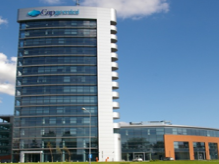 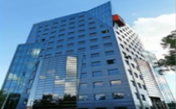 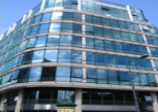 ~6500 pracowników
W Polsce od 1996 roku, w Krakowie od 2003 roku
Cloud Infrastructure Services ~2300 pracowników
Business Services ~4200 pracowników
~100 pracowników
Application Services (Apps Two)
~1900 pracowników
Software Solutions Center
Razem: ~8600 pracowników
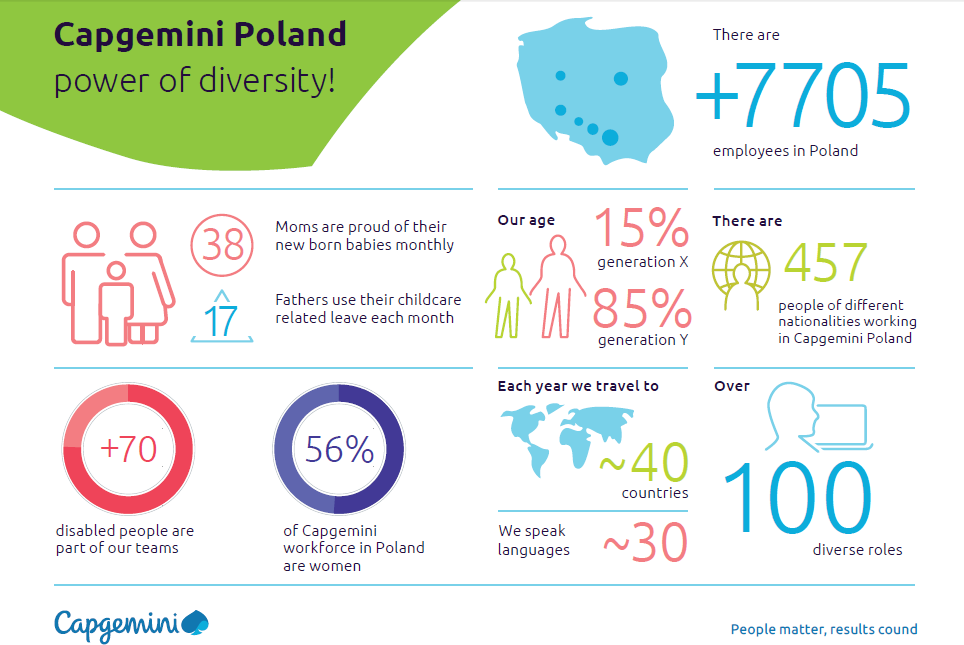 +8500
+90
IT GIRLS rEVOLUTION ACADEMY
Część 2 

Projekt – założenia, cele, sposób realizacji.
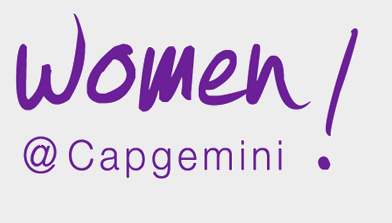 Odpowiedzialność społeczna - CSR
IT Girls rEvolution Academy – Grant Project 2020
Projekty grantowe w liczbach do końca 2019 roku:
Projekt IT Girls rEvolution Academy został w marcu 2019 r. zgłoszony przez 25 osobową grupę wolontariuszy do konkursu w programie „Inwestujemy w dobre pomysły” o przyznanie BIG LOCAL Grant.
W roku 2020 zglosilismy jego druga edycje, tym razem w formie zdalnej.
W czerwcu wyłoniono 8 sposród wielu zgłoszonych projektów. IT Girls rEvolution Academy znalazł się w grupie 4 BIG Local Grant projektów. 
Projekt łączy w sobie 2 obszary działalności CSR: zaangażowanie na rzecz społeczności lokalnych oraz kulturę różnorodności. Projekt wspierany jest przez społeczność Women@Capgemini.
107 zrealizowanych projektów.
1059 pracowników-wolontariuszy z Capgemini, zaangażowanych w realizację projektów.
1105 wolontariuszy spoza Capgemini.
8989 bezpośrednich odbiorców projektów.
224 partnerów społecznych.
Obszary działalności:
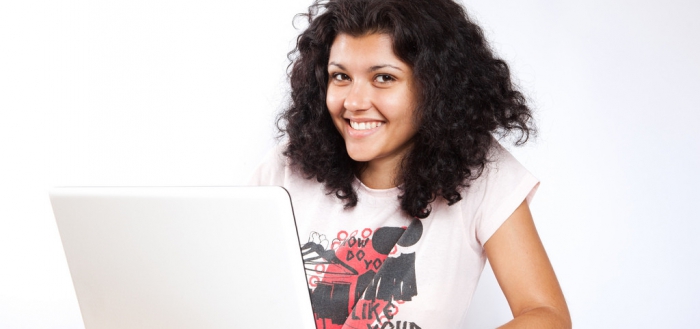 Zaangażowanie na rzecz społeczności lokalnych
Granty przyznawane pracownikom na przeprowadzenie projektów społecznych w Polsce od 2012 r. (wolontariat pracowniczy); Zbiórki krwi.
Posiadamy certyfikat środowiskowy ISO 140001; nasz cel to redukcja CO2 o 20%
do 2020 roku;  prowadzimy wewnętrzyny car pooling; posiadamy certyfikat 
przyjazny rowerom.
Środowisko
Jesteśmy Sygnatariuszami Karty Różnorodności; wspieramy zatrudnianie osób niepełnosprawnych; wzmacniamy kobiety w organizacji wspierając społeczność Women@Capgemini.
Kultura różnorodności
IT Girls rEvolution Academy
Beneficjenci
Koncepcja projektu
Jak mówił Steve Jobs „każdy powinien nauczyć się programowania, bo to uczy myślenia”- to motto naszego projektu. 8 szkół, 64 uczennice, 18 trenerów, 72 godziny treningu, 1 mln pozytywnych myśli. Wszystko to podczas 3 intensywnych dni warsztatowych, a na końcu spotkanie w wielkim finale. Konkurs międzyszkolny pod patronatem Capgemini „Girls go for IT”, gdzie adeptki naszej akademii wykorzystają w praktyce nabyte umiejętności i zbudują modelowe rozwiązanie metodą projektową dla klienta biznesowego. Nad całością czuwać będzie Jury, które wyłoni i nagrodzi 3 zwycięskie drużyny. Naszym celem jest pokazanie młodym kobietom, że kariera w IT jest dla nich a praca w korporacji daje możliwość rozwijania swoich pasji i zainteresowań.
8 szkół średnich z województwa małopolskiego i śląskiego.
64 uczennice (8 uczennic z każdej z szkoły), które wezmą udział w Akademii, a następnie zaprezentują szkołę na konkursie międzyszkolnym.
Uczniowie szkół, którzy przyjadą kibicować swoim drużynom i wezmą udział w warsztatach towarzyszących (lista warsztatów w przygotowaniu).
Rodzice uczniów, dla których zostanie przygotowane spotkanie: „Szanse jakie daje rozwój technologii IT”.
Cele projektu
Obecnie niespełna 15% studentów kierunków informatycznych stanowią kobiety. Nasze działania mają na celu wsparcie działań, dzięki którym odsetek ten stale rośnie.
Popularyzacja rozwoju w dzidzinie IT wśród kobiet
Temat szans, jakie daje rozwój technologii IT, jest dużo rzadziej poruszany, niż temat zagrożeń z tym związanych. 
Chcemy pokazać całym społecznościom szkolnym pozytywne aspekty postępu IT i zaproponować jak można z nich
skorzystać.
Ukazanie szans jakie daje IT
Dzięki naszemu szkoleniu uczestniczki będą miały okazję zdobycia wiedzy z zakresu programowania, testowania, consultingu IT, zarządzania projektami. Szkolenie zostanie poszerzone o warsztaty z zakresu umiejętności miękkich.
Wzrost kompetencji IT
Praca w korporacji i rozwijanie swoich pasji i zainteresowań? Współpraca zamiast ciąglej rywalizacji? Chcemy pokazać w jaki sposób działamy zgodnie z naszymi wartościami: Honesty; Boldness; Trust; Freedom; Fun; Modesty; Team Spirit.
Zmiana stereotypu na temat pracy w korporacji
IT Girls rEvolution Academy
Etapy realizacji projektu
Kalendarium
Rekrutacja szkół – lipiec 2020 r.

2. Przygotowanie programu szkoleniowego lipiec/sierpien 2020 r.

3. Spotkania z rodziacami  „Szanse jakie daje rozwój technologii IT” – wrzesień/ październik 2020 r.

4. Akademia IT:  4 kolejne soboty
10.10 /17.10/24.10/31.10

5. Finał projektu - Big Event:  Konkurs międzyszkolny listopad 2020 (dokładna data zostanie potwierdzona).
Tematyka warsztatów
IT Girls rEvolution Academy
Co zyskują beneficjenci?
Co zapewniamy?
Przygotowanie i przeprowadzenie przez wolontariuszy – pracowników Capgemini -Akademii IT zgodnie z załączonym harmonogramem 
Certyfikaty uczestnictwa w Akademii IT.
Zorganizowanie konkursu „Girls Go for IT” w wersji zdalnej
Nagrody rzeczowe dla 3 szkół za zajęcie I, II i III miejsca.
Pakiet podarunkowy dla uczestniczek konkursu.
Dyplomy dla zwycięzców.
Przygotowania i przeprowadzenia spotkania edukacyjnego z rodzicami pt.: „Szanse jakie daje rozwój technologii IT”.
Koordynatora projektu ze strony Capgemini Polska, który zapewni całkowite wsparcie dla szkół.
IT Girls rEvolution Academy
Czego oczekujemy?
Od szkoły przystępującej do projektu:

Deklaracji przystąpienia do projektu przesłanej elektronicznie na adres: womenatcapgeminipoland.pl@capgemini.com do dnia 15 lipca 2020 r. według załączonego wzoru. 
Wypełnienia ankiety wstępnej dotyczącej poziomu znajmości zagadnień IT kandydatów po zadeklarowaniu przystąpieniu do projektu (ankieta zawiera 15 pytań).
Wytypowanie koordynatora/koordynatorów projektu ze strony szkoły.
Wytypowanie 8 uczennic, które przystąpią do programu i dostarczenia listy uczestników do 14 września 2020 r. 
Zapewnienia dostępu do komputera z kamerą oraz internetu w szkole a w razie uczestnictwa w warsztatach z domu, każda z uczennic powinna posiadać wymagany sprzęt.
Pomocy w uzyskaniu zgód rodziców osób niepełnoletnich w zakresie: uczestnictwa w projekcie, publikacji wizerunku, przetwarzanie danych osobistych.
Zorganizowania spotkania z rodzicami uczniów na temat: „Szanse jakie daje rozwój technologii IT” przeprowadzonego przez dział szkoleniowy Capgemini.
Udziału w konkursie międzyszkolnym „Girls go for IT” oraz zapewnienia sali komputerowej z dostępem do kamery i ineternetu.
Zgody na promowanie wydarzenia w grupie Capgemini, lokalnej prasie i telewizji, mediach społecznościowych, u partnerów projektu.
Promocji wydarzenia na stronach internetowych szkoły i w innych środkach masowego przekazu.
Od uczniów, uczestników projektu:
Uczestnictwa w Akademii zgodnie z pełnym harmonogramem zajęć.
Zaangażowania w trakcie szkoleń, wykonywania ćwiczeń z pomocą instrukturów w trakcie warsztatów.
Przestrzegania zasad bezpieczeństwa.
Reprezentowania szkoły w trakcie konkursu: „Girls go for IT”.